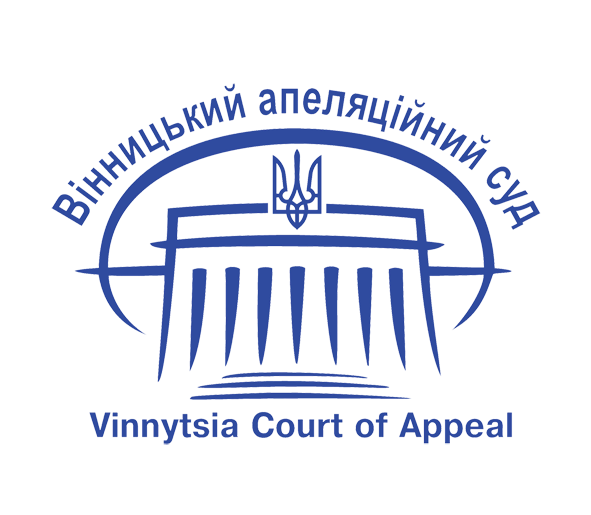 ПОГОДЖЕНО				                 	                                                                              Розмістити в «Підсумки роботи»
Голова суду 
Вінницького апеляційного суду 
__________ Сергій МЕДВЕЦЬКИЙ
«12» липня 2022 року
Аналіз роботи Вінницького апеляційного суду з виконання вимог Закону Українивід 2 жовтня 1996 року № 393/96-ВР «Про звернення громадян» у І півріччі 2022 рокуЗа звітний період до Вінницького апеляційного суду надійшло 56 звернень громадян, відсоткове значення та класифікація яких наведена в презентації:
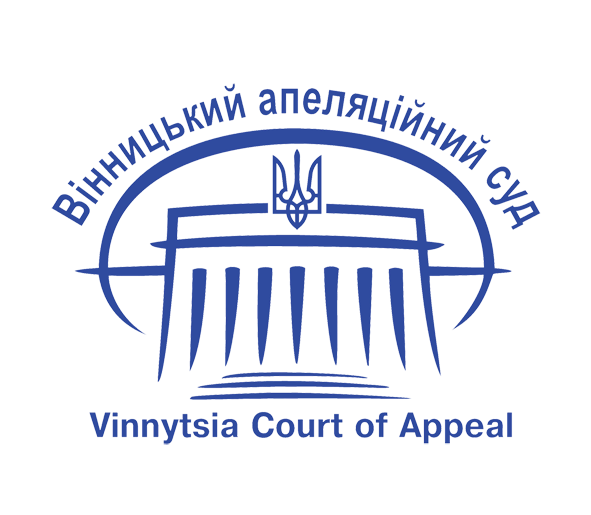 Класифікація звернень громадян за формою надходження
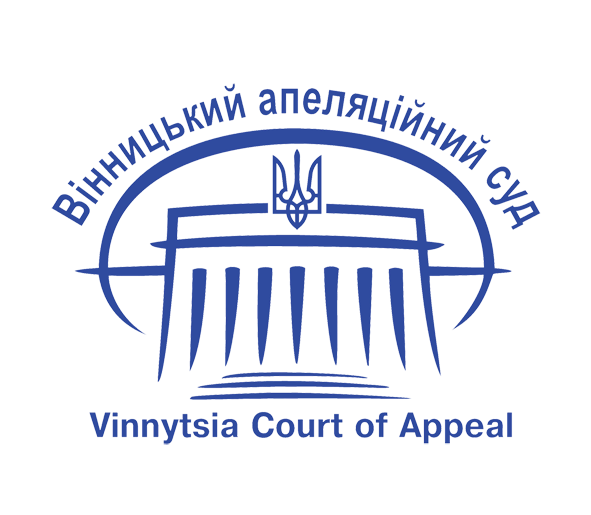 Класифікація звернень громадян за ознакою надходження
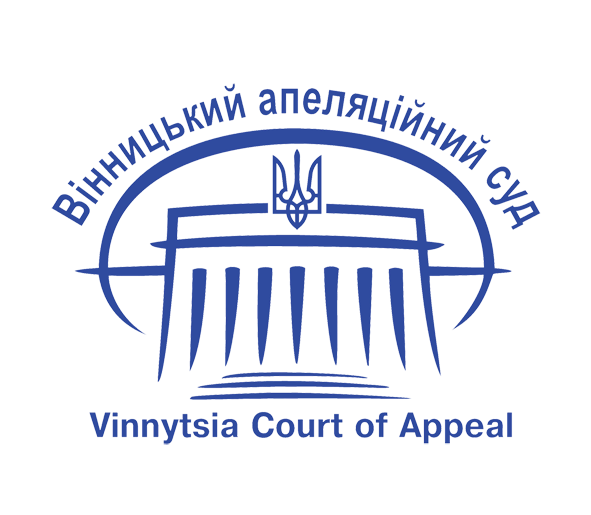 Класифікація звернень громадян за видами
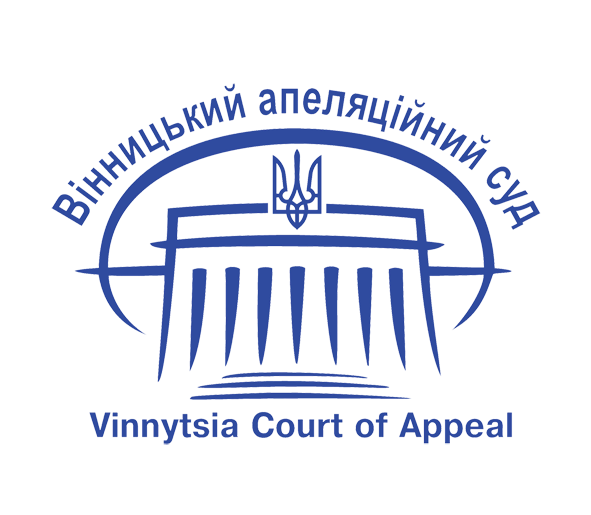 Класифікація звернень громадян за суб’єктом
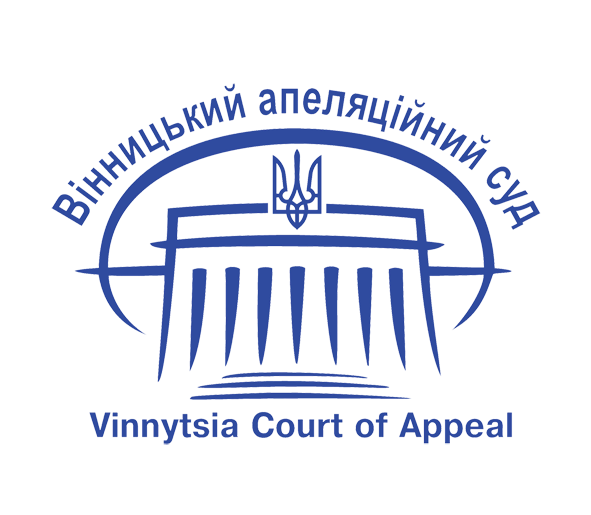 Класифікація звернень громадян за статтю авторів звернень
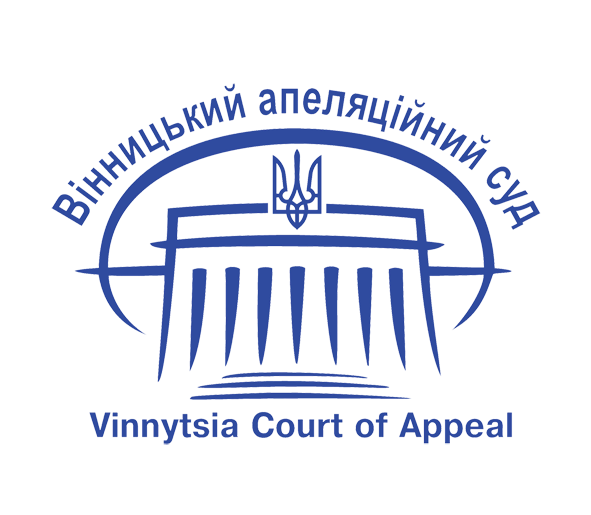 Класифікація звернень громадян за їх типом
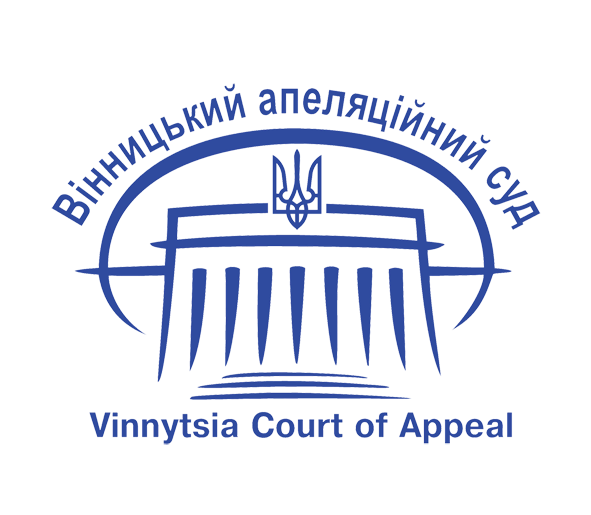 Класифікація звернень громадян за їх соціальним станом
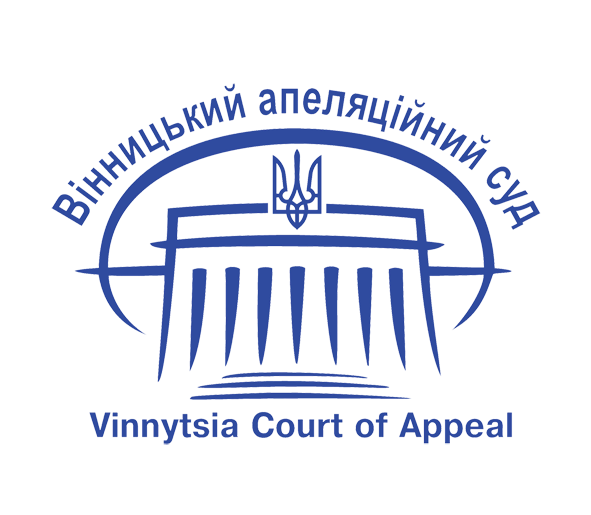 Класифікація звернень громадян за результатами їх розгляду
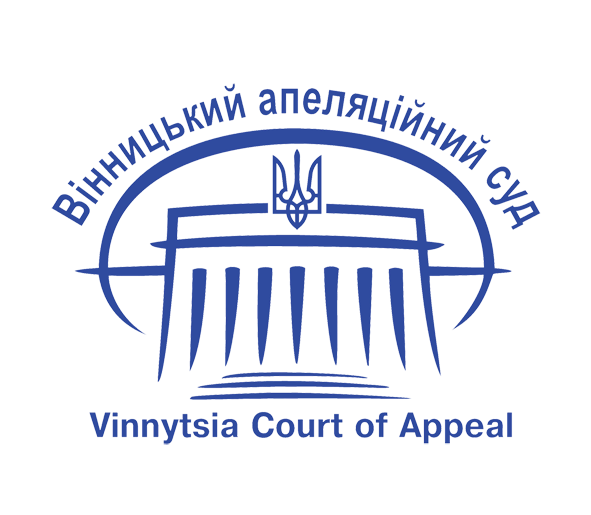 Класифікація звернень громадян за способом отримання відповіді
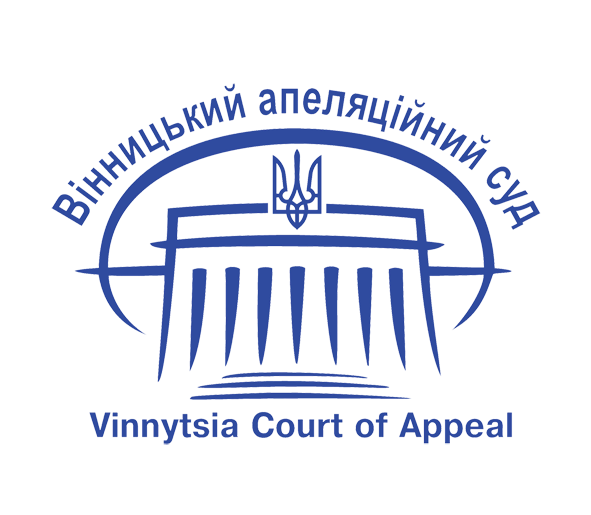 Порівняльна діаграма з надходження звернень громадян у звітному періоді 2022 року з відповідним періодом 2021 року
Начальник відділу діловодства та
обліку звернень громадян
–
канцелярії
Вінницького апеляційного суду
Тетяна
О
ЛІЙНИК
12
.
07
.202
2
Упродовж звітного періоду оскарження до суду рішень, ухвалених Вінницьким апеляційним судом за результатами розгляду звернень громадян, не встановлено